六年级下册
立体图形表面积和体积的复习
溧阳市外国语小学     徐 慧
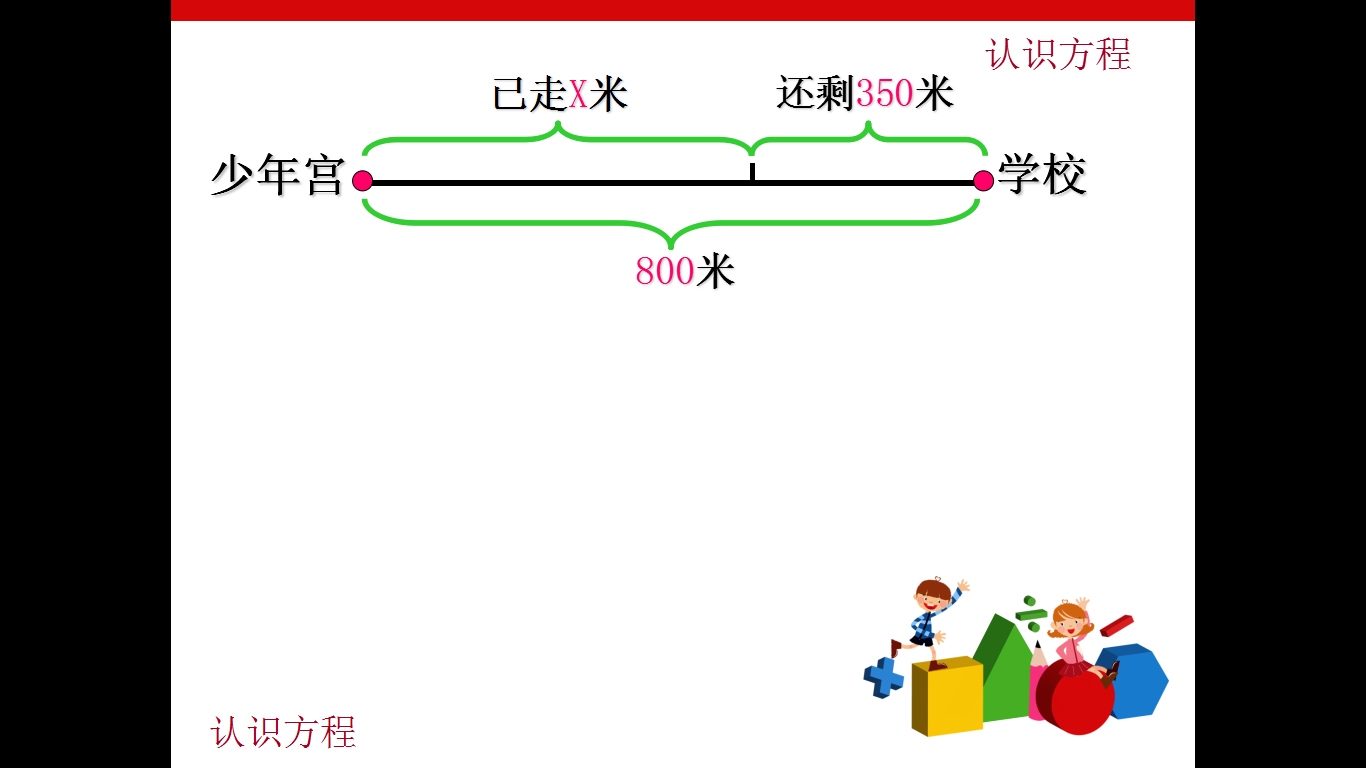 我会自学
1.一张长方形纸，你能创造出哪些立体图形？这张纸与立体图形之间有什么联系？
2.回忆各立体图形体积公式的推导过程，想一想它们之间的联系。
3.在学习立体图形计算时，你认为哪些题目容易出错？收集一道题目，整理如下：题目、解答、我的提醒、我的体会。
4.好题推荐
我会自学
1.一张长方形纸，你能创造出哪些立体图形？这张纸与立体图形之间有什么联系？
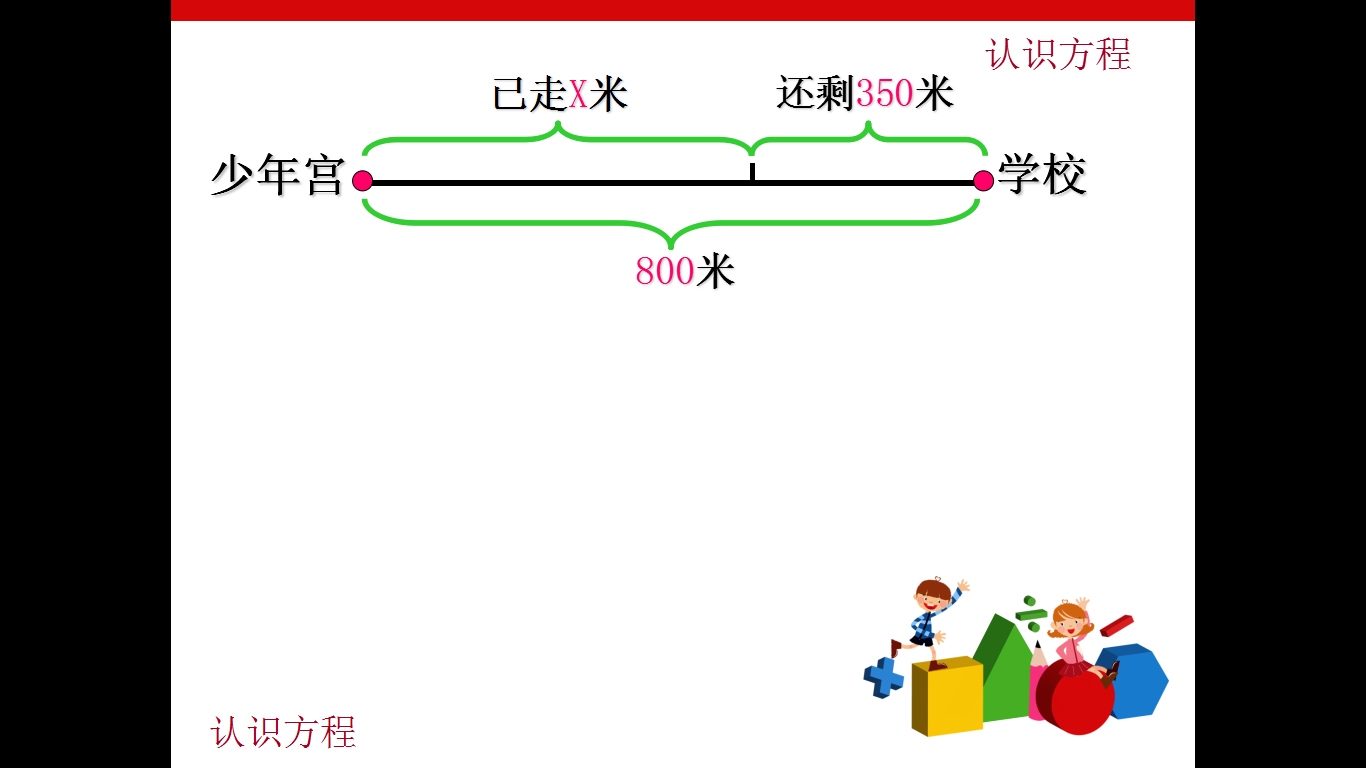 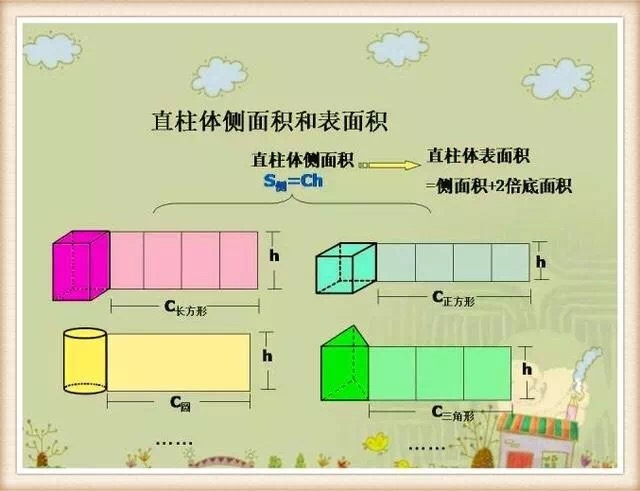 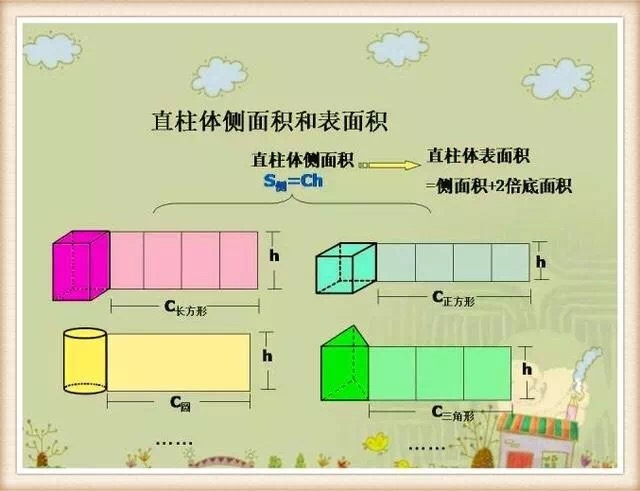 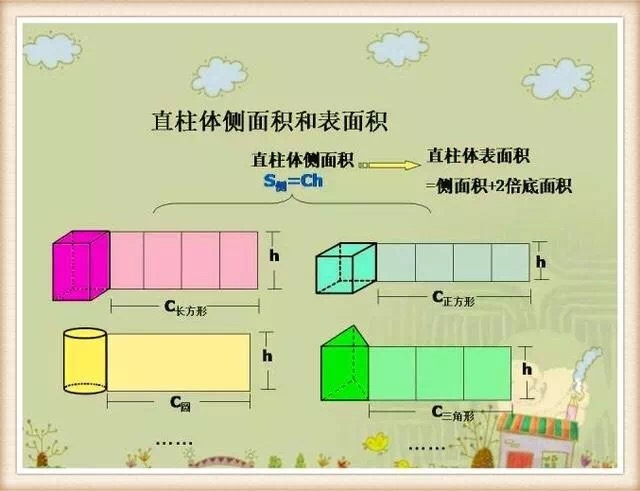 S侧=Ch
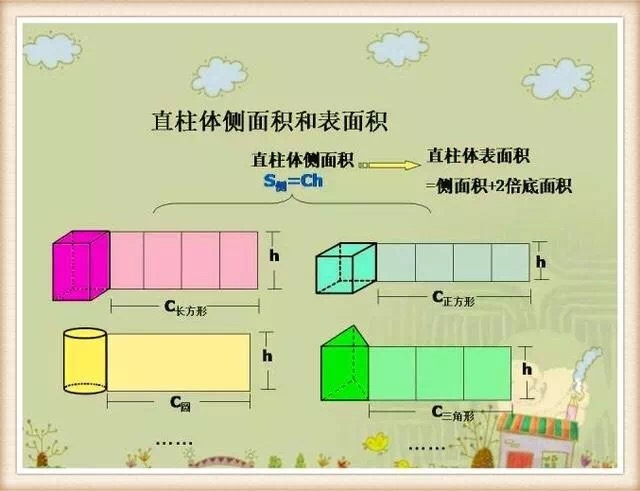 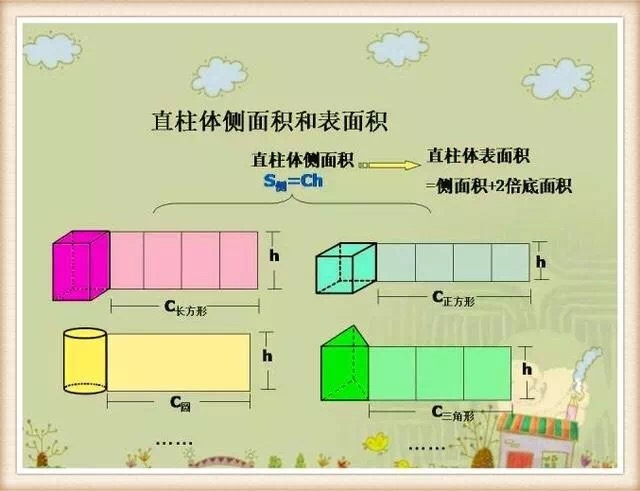 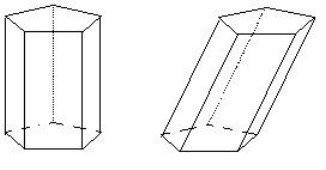 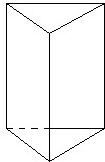 三棱柱
五棱柱
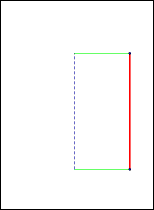 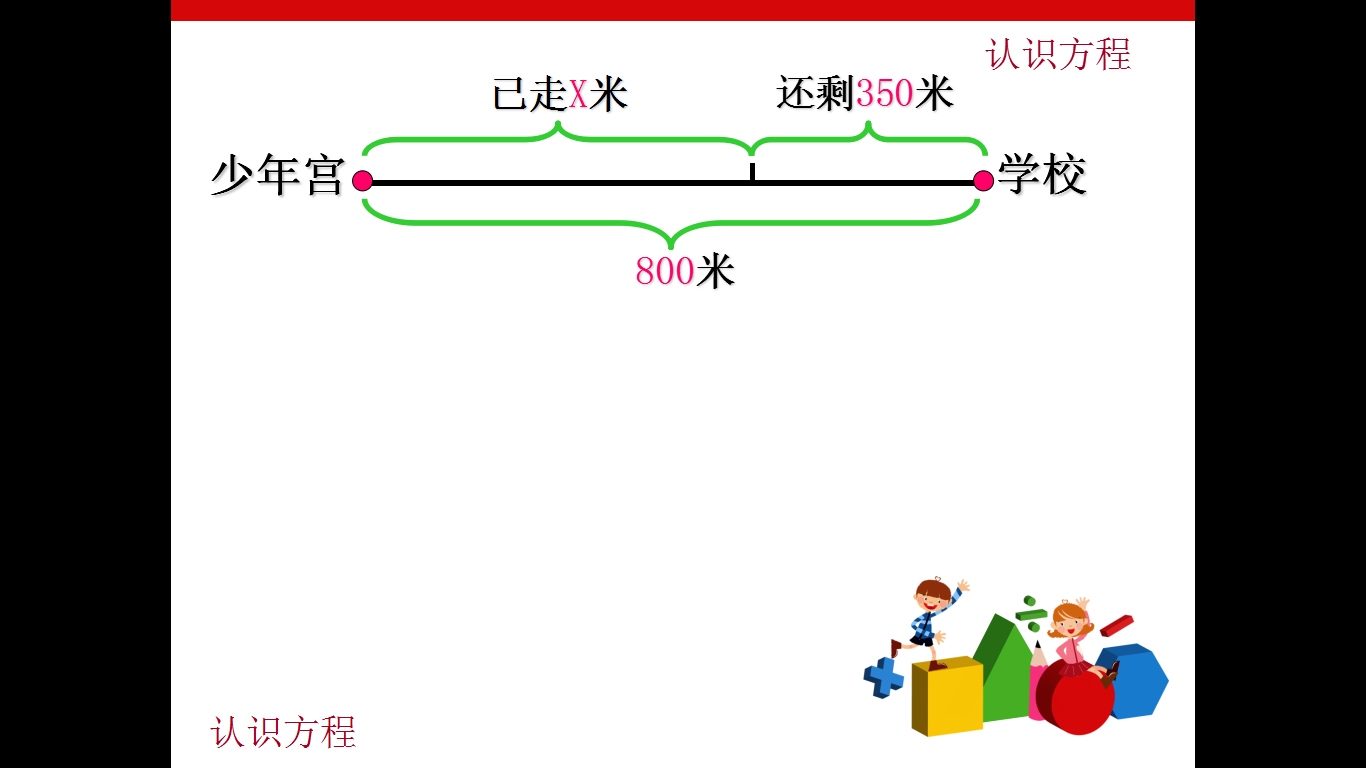 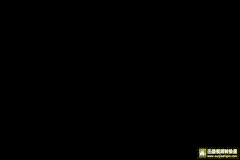 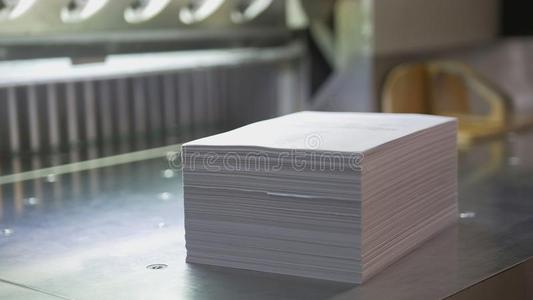 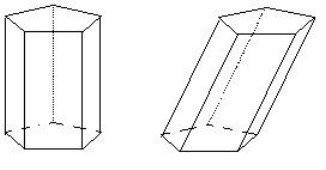 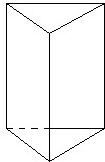 三棱柱
五棱柱
2、回忆各立体图形体积公式的推导过程，想一想它们之间的联系，完成下面的填空，与同学交流。
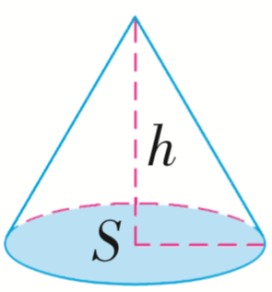 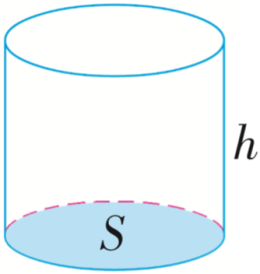 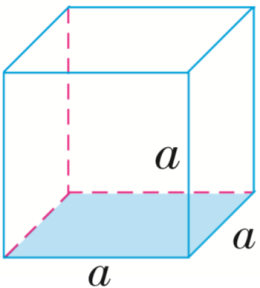 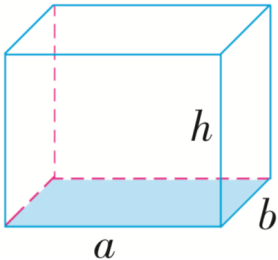 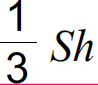 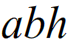 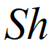 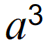 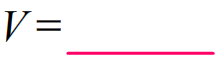 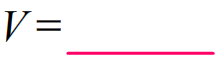 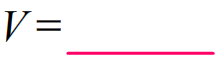 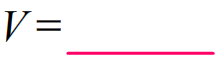 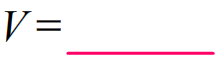 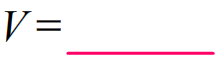 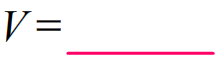 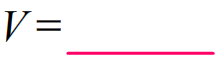 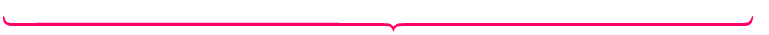 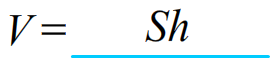 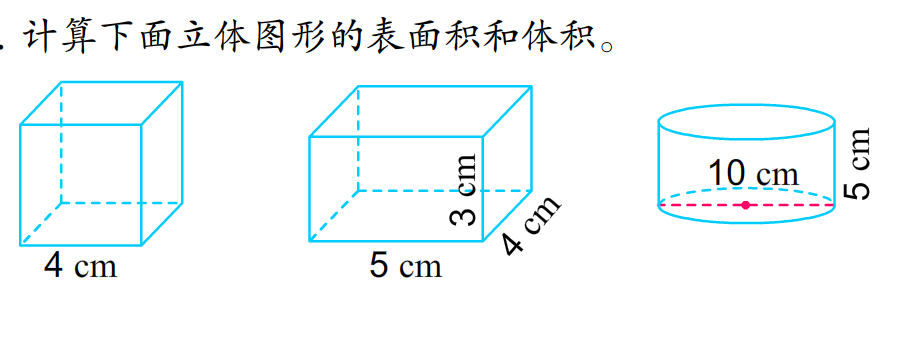 （只列式不计算）
一个长50米，宽20米，深2米的游泳池。
（1）这个游泳池的占地面积是多少？

（2）在这个游泳池深1.5米处画一条水位线，这条水位线的长是多少？

（3）将水正好放至水位线处，这时水的体积是多少？
3.在学习立体图形计算时，你认为哪些题目容易出错？收集一道题目，整理如下：题目、解答、我的提醒、我的体会。
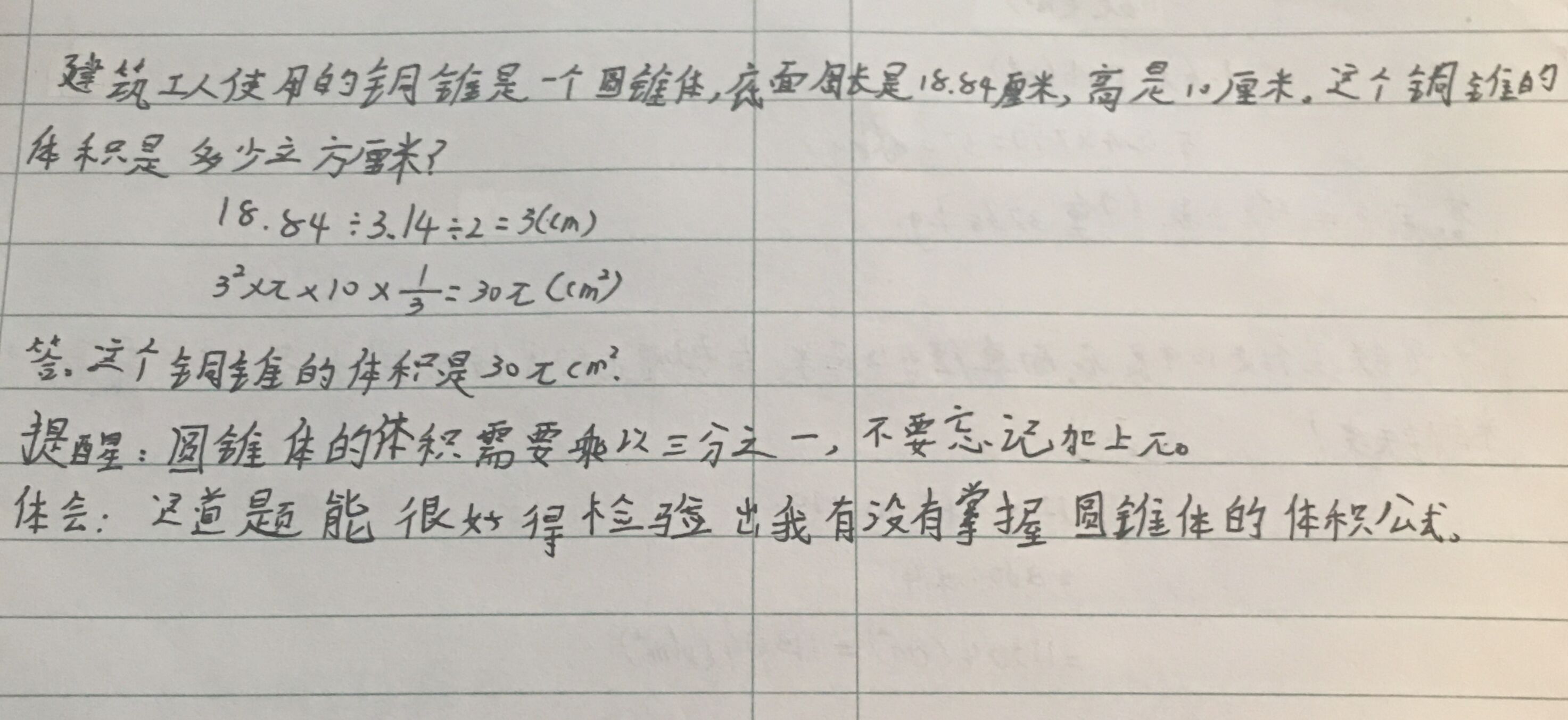 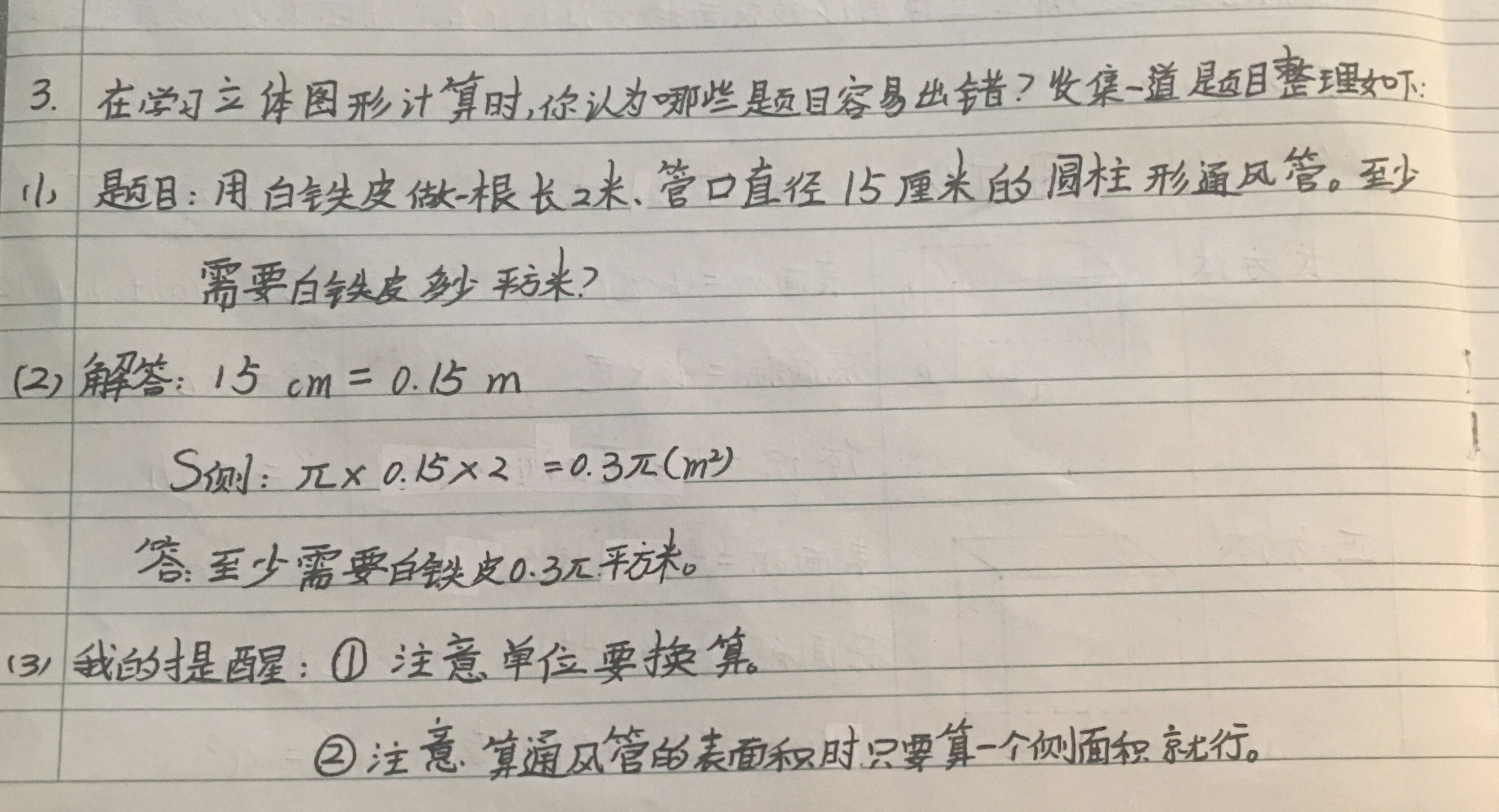 1、一种压路机的前轮是圆柱形，轮宽1.6米，直径是0.8米，前轮滚动一周所压路面的面积是多少平方米？
2、一个圆锥形沙堆，底面积是24平方米，高是1.2米。用这堆沙子去填一个长7.5米、宽4米的长方体沙坑，沙坑里沙子的厚度是多少厘米？
4、好题推荐
以AB边为轴旋转一周，得到的立体图形的体积是多少立方厘米？以CD边为轴旋转一周得到的立体图形的体积是多少立方厘米？
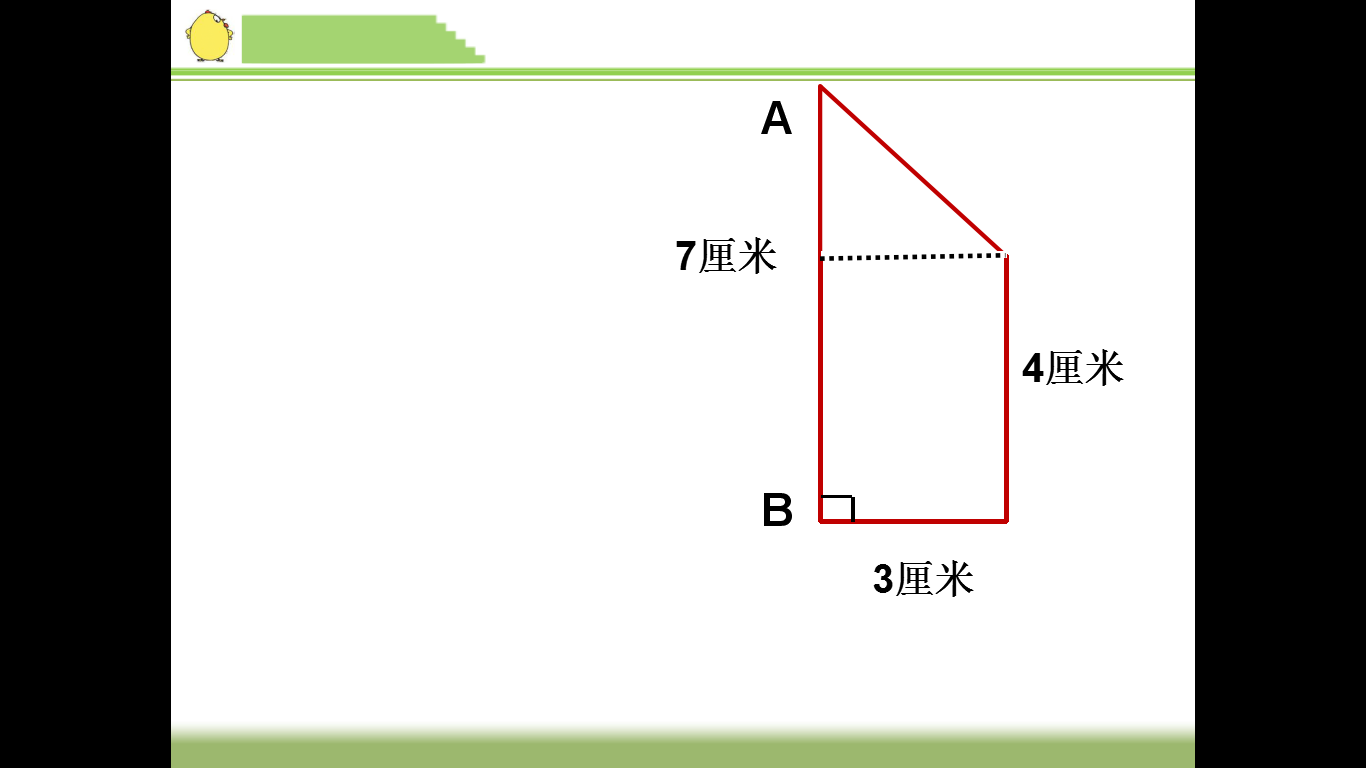 c
D
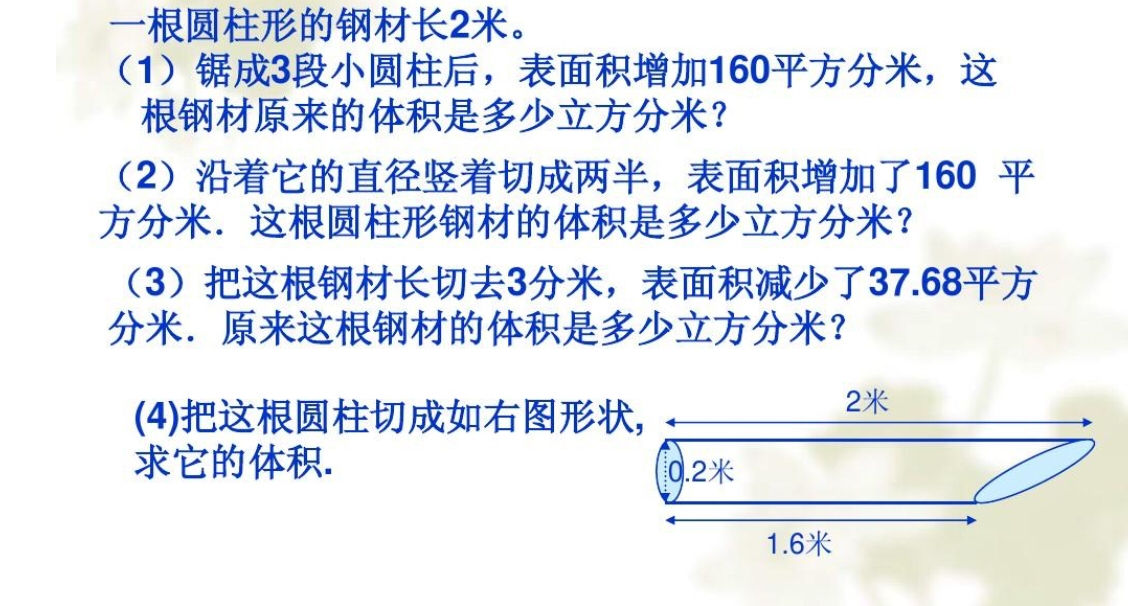 六年级下册
下 课 啦 ！